04.13.21
When To Reach OutUnderstanding & Supporting Your Child’s Mental HealthMegan Mims, LMSW, CCTP, C-SSSW
Disclaimer
Since most symptoms of mental health conditions can often be intangible or invisible, it can be difficult to understand the difference between age-appropriate thoughts, feelings, and behaviors and those that may be signs of concern warranting professional intervention.
This presentation is not exhaustive and does not include every possible healthy marker nor does it identify every possible sign of concern. 

References found at the Youth Mental Health Project.
What is Mental HealthStatistics
New research is starting to validate DEPRESSION in children as young as 4
SUICIDE is the second leading cause of death in children ages 10-24
Mental health conditions are more common than heart disease, lung disease, and cancer COMBINED
ANXIETY is the most common mental health disorder in the United States
1 in 5 children in the U.S. has a diagnosable mental health condition, yet >20% receive the treatment they need
What Is Mental HealthOverview
Mental Health includes all states of health. Mental Health describes a person’s state of emotional, psychological and social well-being which may affect the way a person thinks, feels, and behaves. 
Not all mental health struggles will lead to a clinical diagnosis. However, this does not mean that a child wouldn’t benefit from seeking treatment or help. Early intervention can help children and adolescents develop important coping and adaptive skills, allowing them to thrive socially, emotionally, academically, and physically.
If your child had a sore throat or a broken bone parents do not hesitate to seek treatment. This is the same approach we should take when mental health struggles arise.
Signs and SymptomsThings to Consider
Since mental health is often invisible, it may be difficult to recognize when your child is struggling. Some things to consider when determining if consulting with a mental health professional is necessary:
Signs and SymptomsHealthy Development Markers
Becomes independent and self-focused
Develops personal interests and engages in them
Able to think in increasingly abstract ways
Friend group begins to take the place of family
Takes initiative to separate from parents
Interest in technology and social media
Becomes argumentative and opinionated
Has the urge to be a night owl and sleeps late on weekends
Increased self-consciousness
Increased sexual interest
Increased moodiness
Throughout life all people experience fluctuations in health. This is particularly true during childhood as this is one of the fastest growing times in development. These markers can be typical for healthy adolescent development.
HEALTHY
Substance abuse
Sexual Promiscuity
Compulsive use of internet or gaming
Self-destructive behaviors
RISKY
Signs and SymptomsSigns For Concern and Further Assessment
Eating or sleeping too much or too little
Social problems that persist with friends
Continuous lack of motivation
Inability to focus, connect, or control impulses
Loss of appetite
Changes in personal care
Long-lasting, intense, or painful emotions
Intense worry
Increased irritability, anger, or moodiness
Feelings of worthlessness
Disinterest in extra-curricular activities or nervous to attend
Bingeing & Purging
Self-harm
Thoughts of death or dying
CONCERNING
Common IllnessesADHD
Attention-deficit/hyperactivity disorder (ADHD), sometimes called attention deficit disorder (ADD), is one of the most common childhood disorders. It is a lifespan disorder. A person with ADHD may:
In 2016 approximately 3.3 million children ages 12-17 were diagnosed with ADHD
Have the tendency to daydream a lot
Forget or lose things a lot
Squirm or fidget often
Talk too much
Have difficulty getting along with others 
Make careless mistakes or take unnecessary risks
Have trouble taking turns
Have a hard time resisting temptation
Severe ADHD can be detected as early as age 4, but the median onset is 6 years of age
Common IllnessesAnxiety
Anxiety is anticipatory in nature and is often focused on a possible danger; however, unlike worry or fear anxiety is much more intense. Anxiety is an overwhelming sense of unpleasantness, discomfort, or apprehension. These feelings can sometimes be related to a specific thought or feeling but often is unexplainable. A child living with anxiety may:
Refuse going to school
Have difficulties at school
Seek reassurance that everything will be okay
Avoid very specific things, situations, crowds, dogs, etc.
Experience difficulty sleeping or eating
Have difficulty handling minor problems
Have difficulty with the separation of parents
Anxiety disorders affect 25.1% of children between the ages of 13 & 18. Research shows that untreated children are at higher risk of performing poorly in school, miss out on important social experiences and engage in substance abuse
Common IllnessesAnxiety
ANXIETY
Panic Disorder
Social Anxiety Disorder
Specific Phobias
Generalized Anxiety Disorder
Obsessive-Compulsive Disorder
Common IllnessesDepression
The tricky part about depression in children and teens is that it can be marked by periods of typical behavior, even apparent happiness and can easily be mistaken for temporary sadness. Symptoms of depression can vary between girls and boys but some common signs include:
Frequent sadness, tearfulness, crying
Decreased interest in activities; inability to enjoy previously favorite activities
Hopelessness
Persistent boredom; low energy
Social isolation, poor communication
Difficulty with relationships
Low self-esteem and guilt
Extreme sensitivity to rejection or failure
Increased irritability, anger, or hostility
Poor concentration
A major change in eating or sleeping patterns
Talk of or efforts to run away from home
Thoughts or expressions of suicide or self-destructive behavior
Common IllnessesDepression
Show morning fatigue
Cut or burn themselves
Fighting
Aggressive behavior
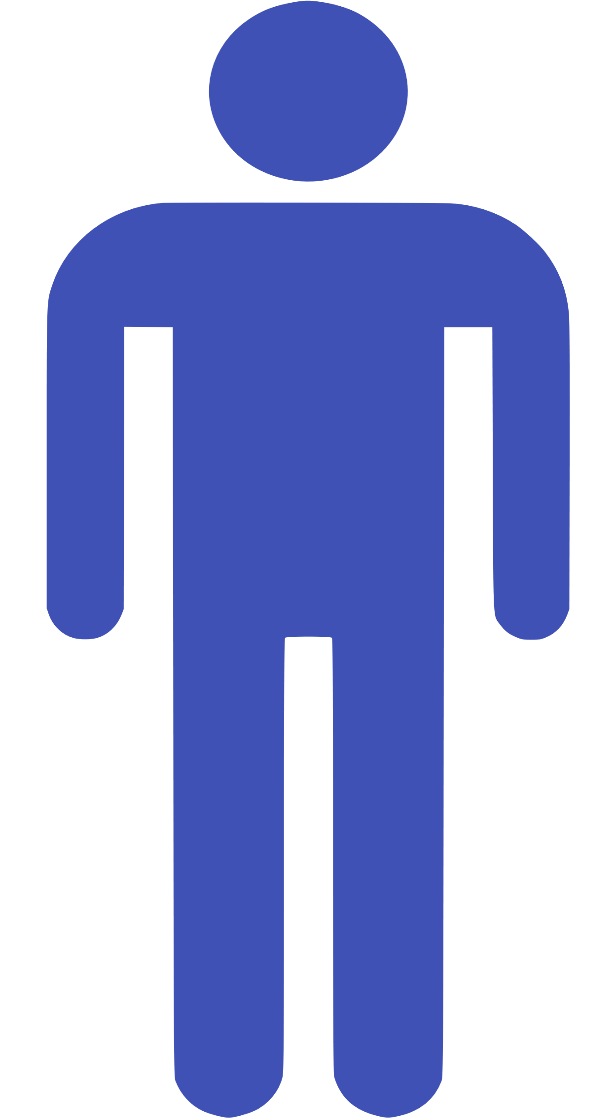 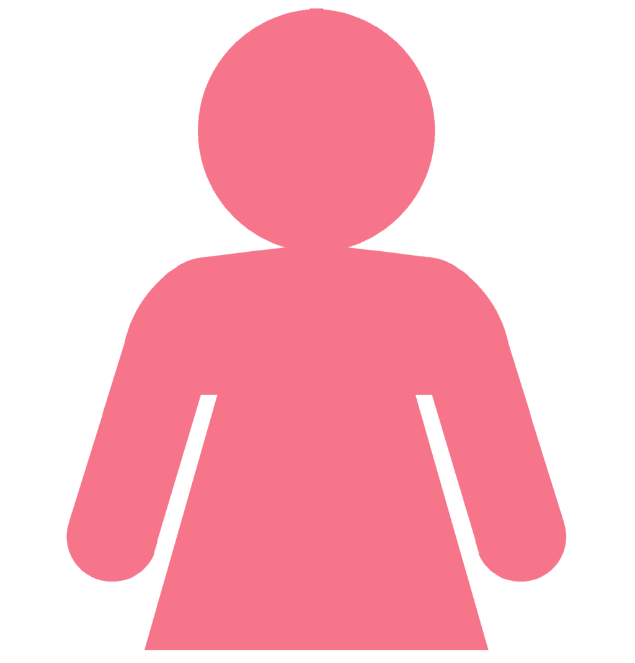 Feel strong emotional guilt, self-blaming, failure
Negative body image
Withdraw from family and friends
Promiscuity
Weight loss/gain
Frequent crying
This Photo by Unknown Author is licensed under CC BY-SA
Reaching OutSupport
Supporting your child’s mental health may be the single most important parenting role you assume for their long-term development. Here are some good ways to start:
TALK TO YOUR CHILDREN - The best way to know what is going on is to check in with them on a regular basis.
SPEND TIME WITH YOUR KIDS - Carve out time to be 100% present with your kids. No technology, no distractions, etc.
BE PATIENT - Remember to be patient with yourself and your children.
TAKE CARE OF YOURSELF - Look after yourself and your family. The role model we are to our kids is the strongest indicator of who they become. Take breaks when you are overloaded or frustrated.
Reaching OutTreatment
The average delay between the first onset of symptoms and getting into treatment is 8-10 years. Early intervention can help children/adolescents develop important coping and adaptive skills, allowing them to thrive socially, emotionally, academically and physically. 
80-90% of people who get treatment see improvement in their symptoms.
Many of the mental health or behavioral problems children struggle with can be effectively treated with evidence-based therapies.
Mental Health Professionals you and your child can seek out include:
Clinical Therapist/Counselors
School Psychologist
Clinical Psychologist
Reaching OutThe Mental Health Continuum
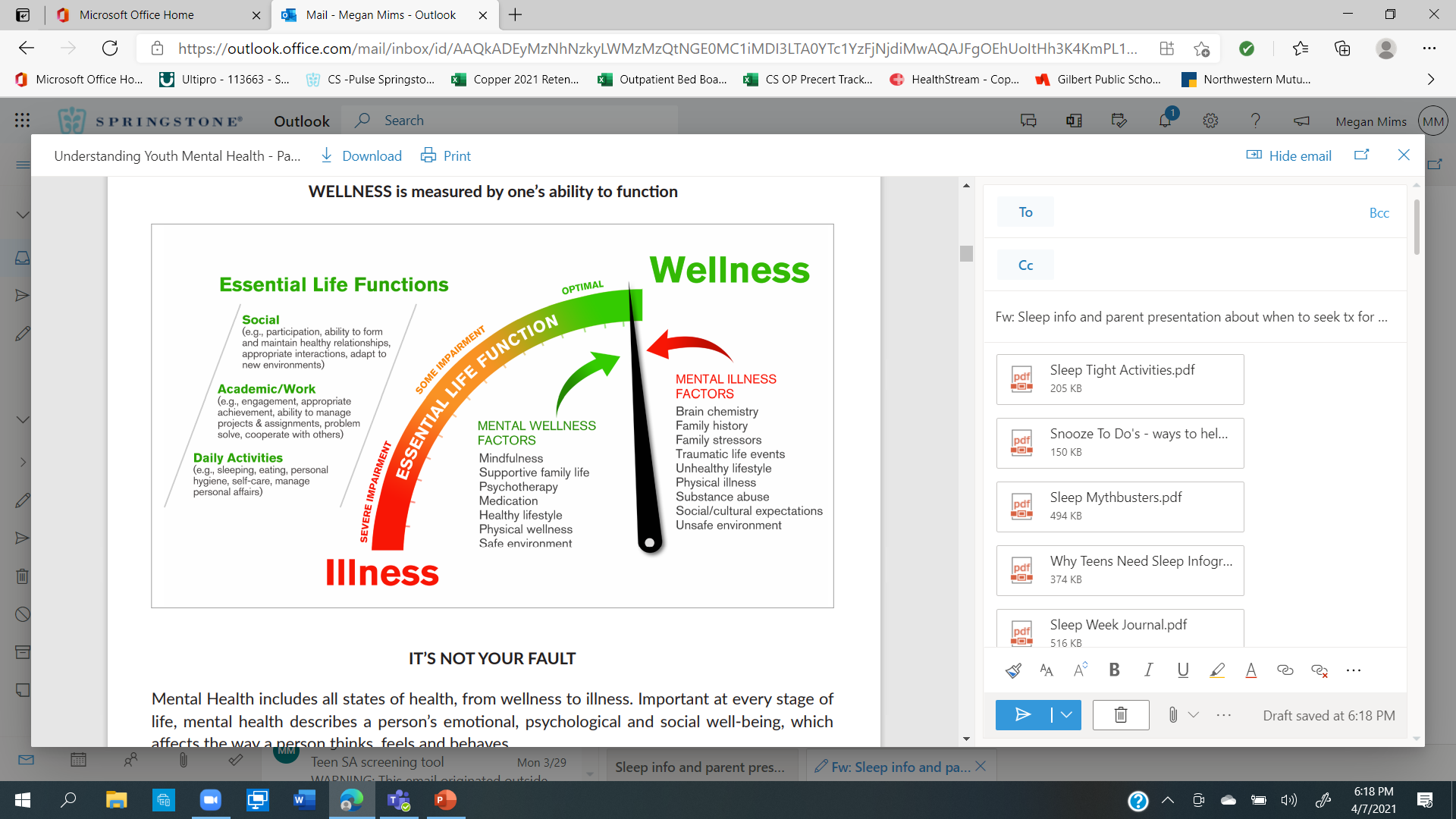 Reaching OutCopper Springs Adolescent IOP
Evidence-based psychotherapy practices, therapies & interventions include but are not limited to:
Cognitive Behavioral Therapy (CBT)
Dialectical Behavior Therapy (DBT)
Group Therapy
Psychoeducation 

Group Information:
3x a Week
3 hours a night
Small breaks in between (10-20 min)
Ages 13-17 years old, split into two groups
Approximately 8 weeks or 24 sessions but varies according to individualized needs
Two therapists (Megan Mims, LMSW and Amber Kauffman, LMSW)
Questions?ContactMegan Mims, LMSW, CCTP, C-SSSWMeganMims@spsh.com480-565-3059